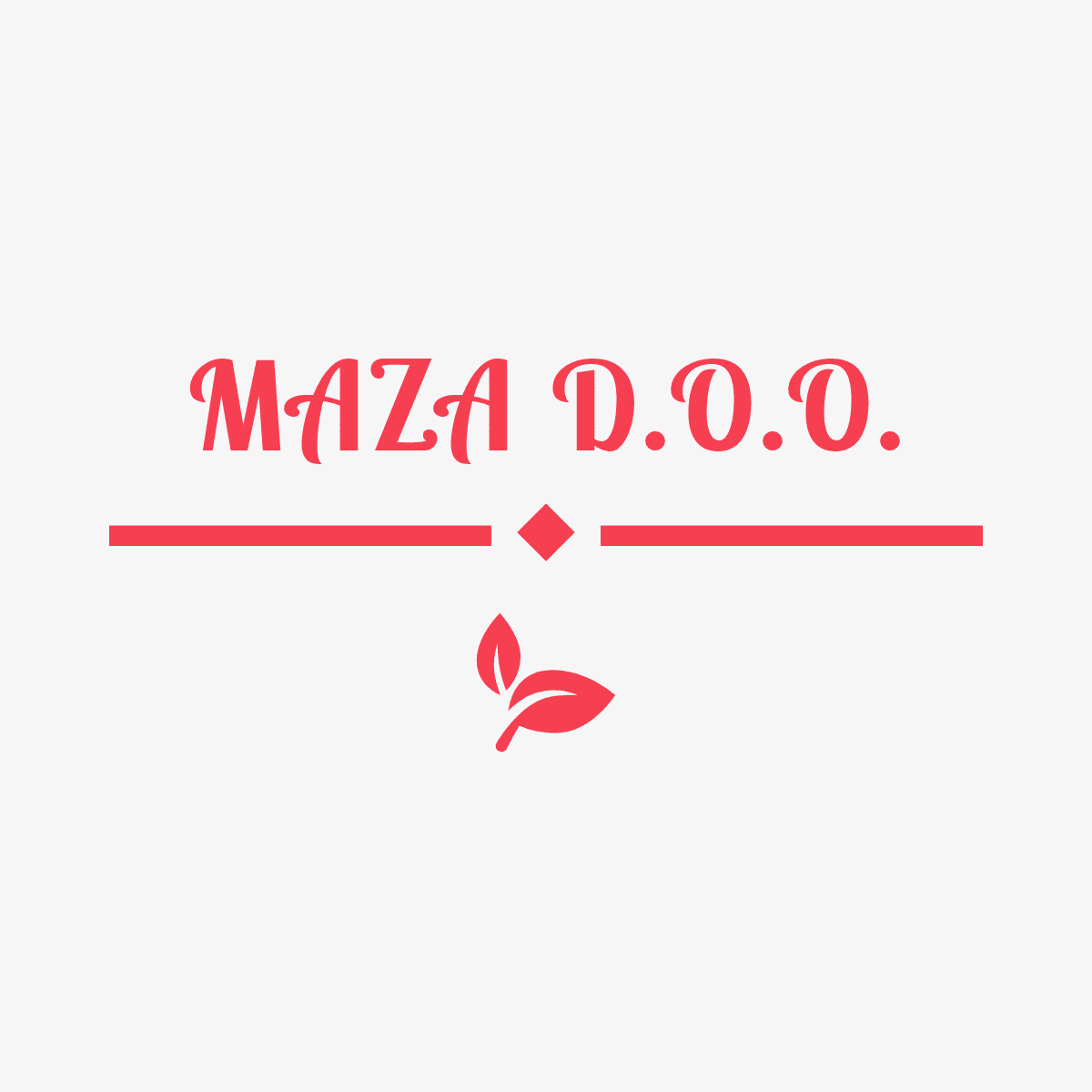 Društvena odgovornost vježbeničke tvrtke
MAZA d.o.o.
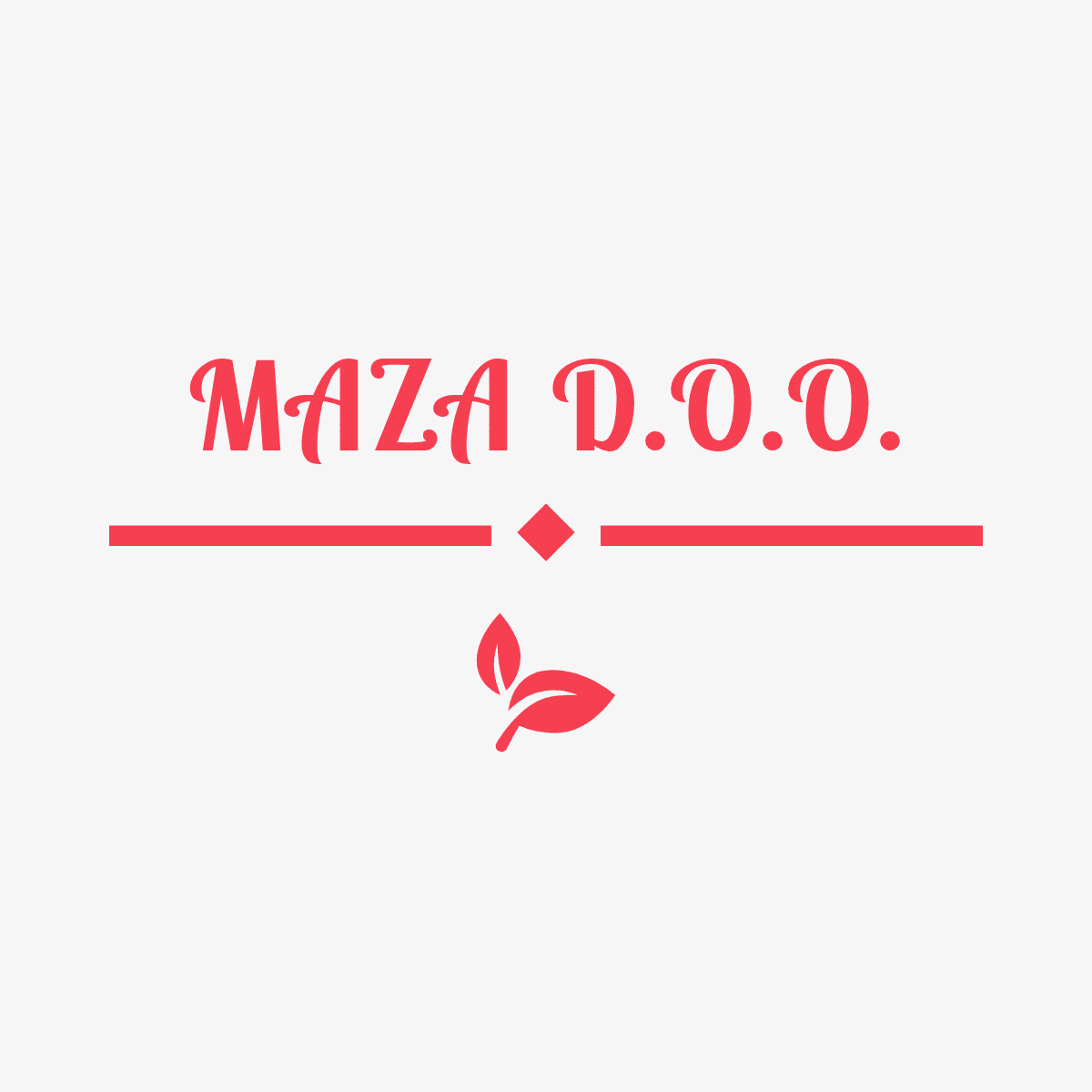 Društveno odgovorno poslovanje i radna okolina
Načini motiviranja zaposlenika VT:
   1.) fleksibilno radno vrijeme
   2.) odati priznanje zaposleniku
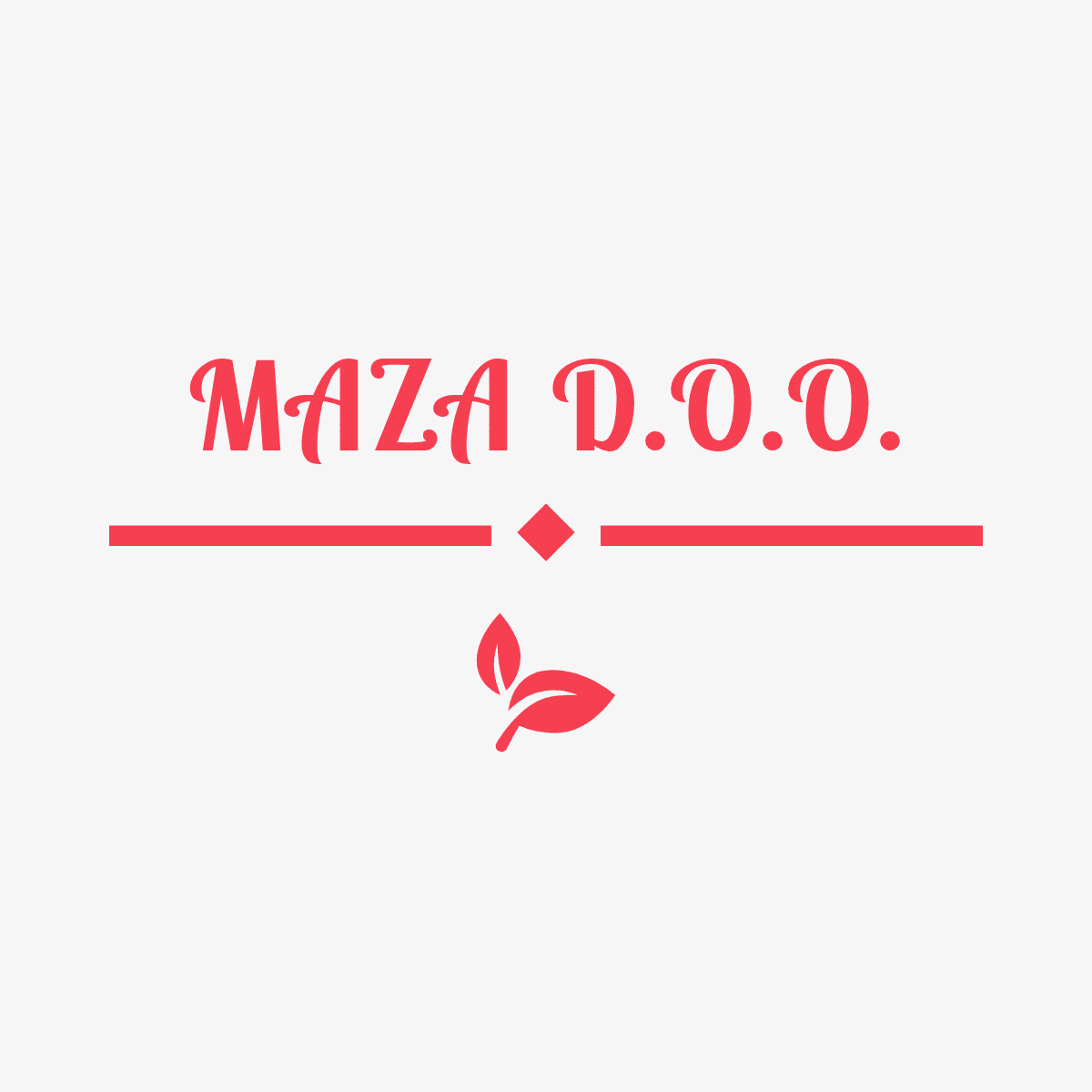 Načini nagrađivanja zaposlenika VT:
   1.) slobodni dani
   2.) 13-ta plaća
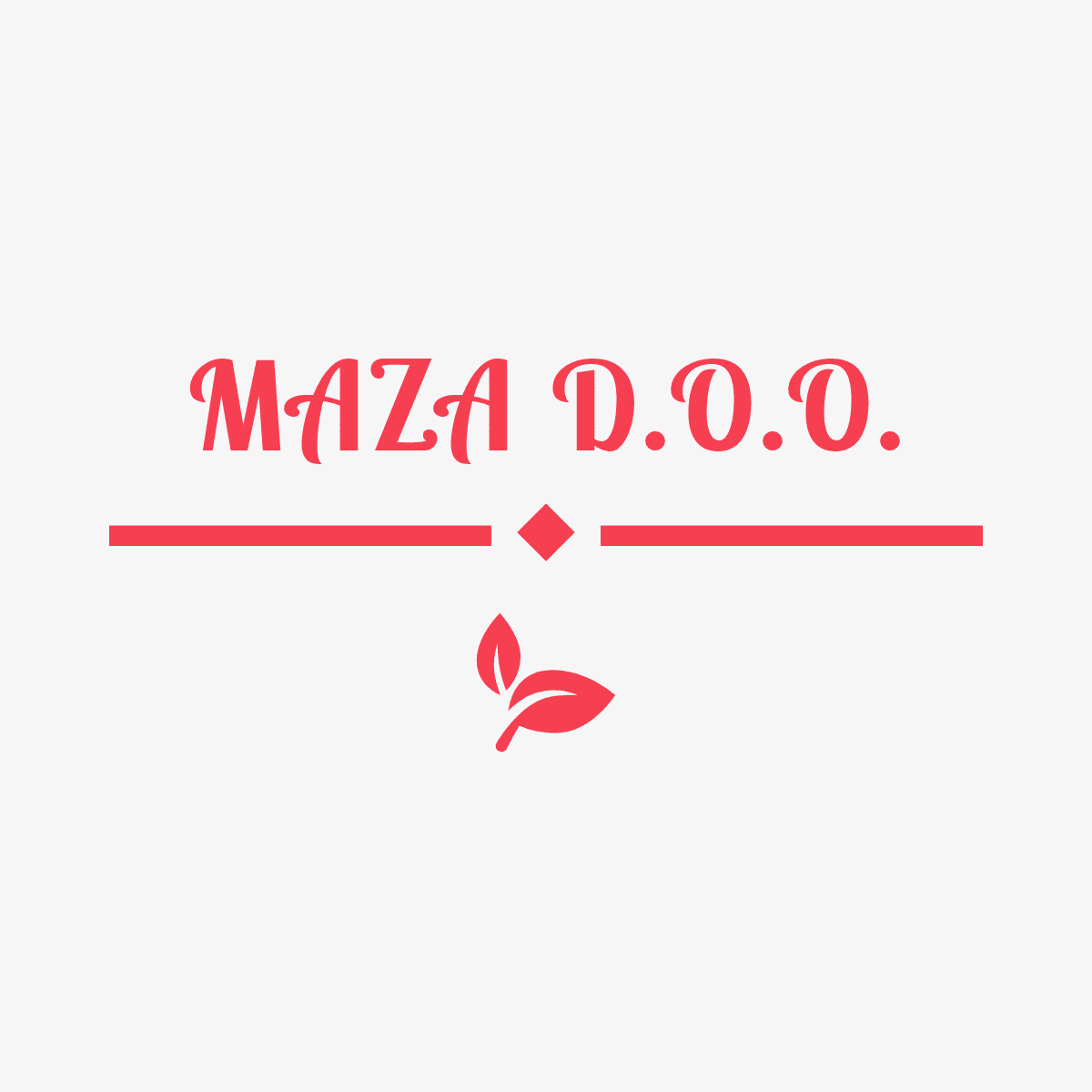 Godišnji plan stručne edukacije zaposlenika prikazan po mjesecima:
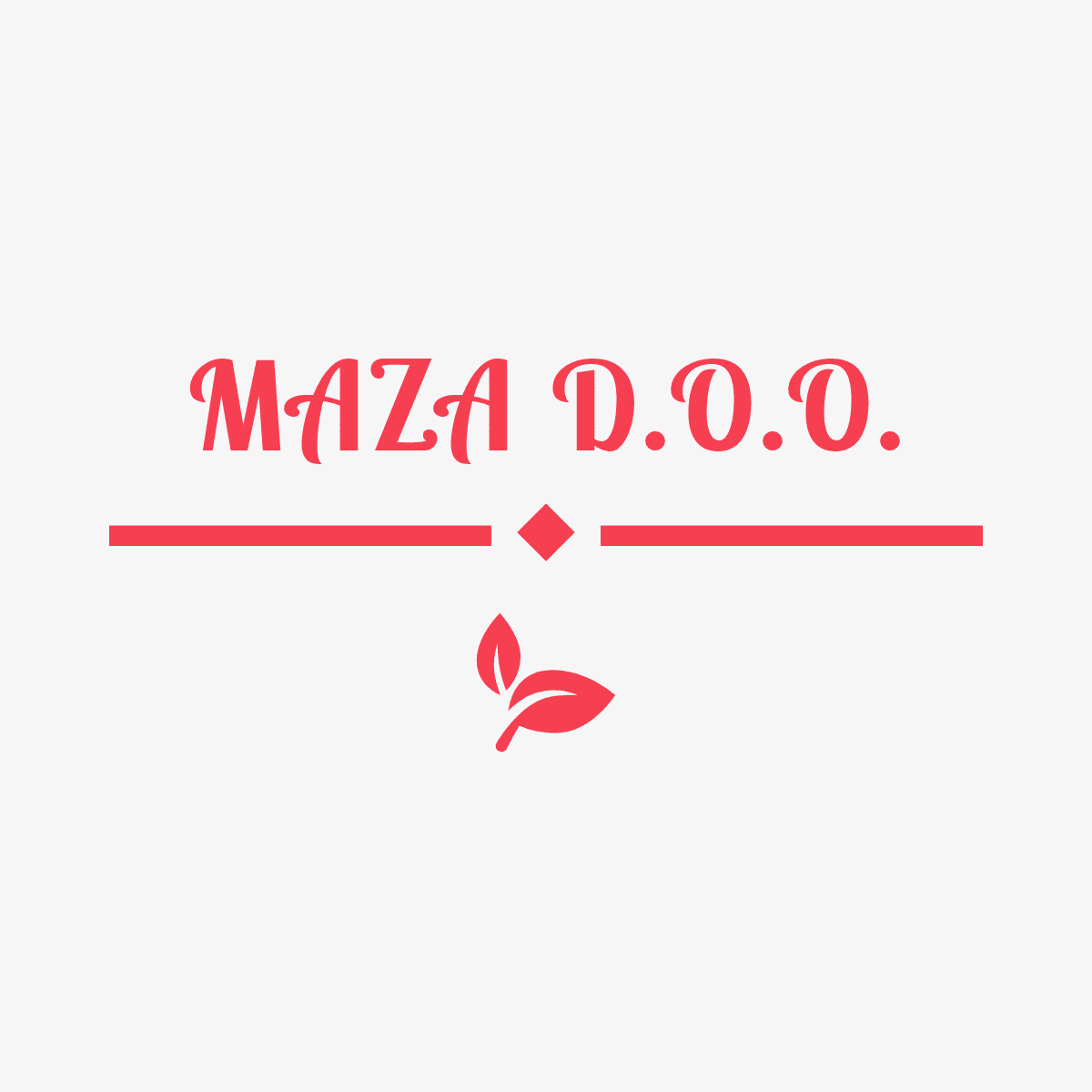 Društveno odgovorno poslovanje i zaštita okoliša
Korištenje ekooznaka
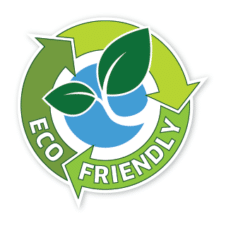 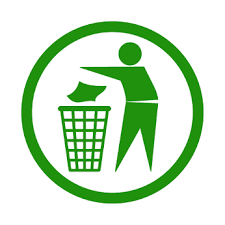 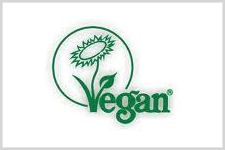 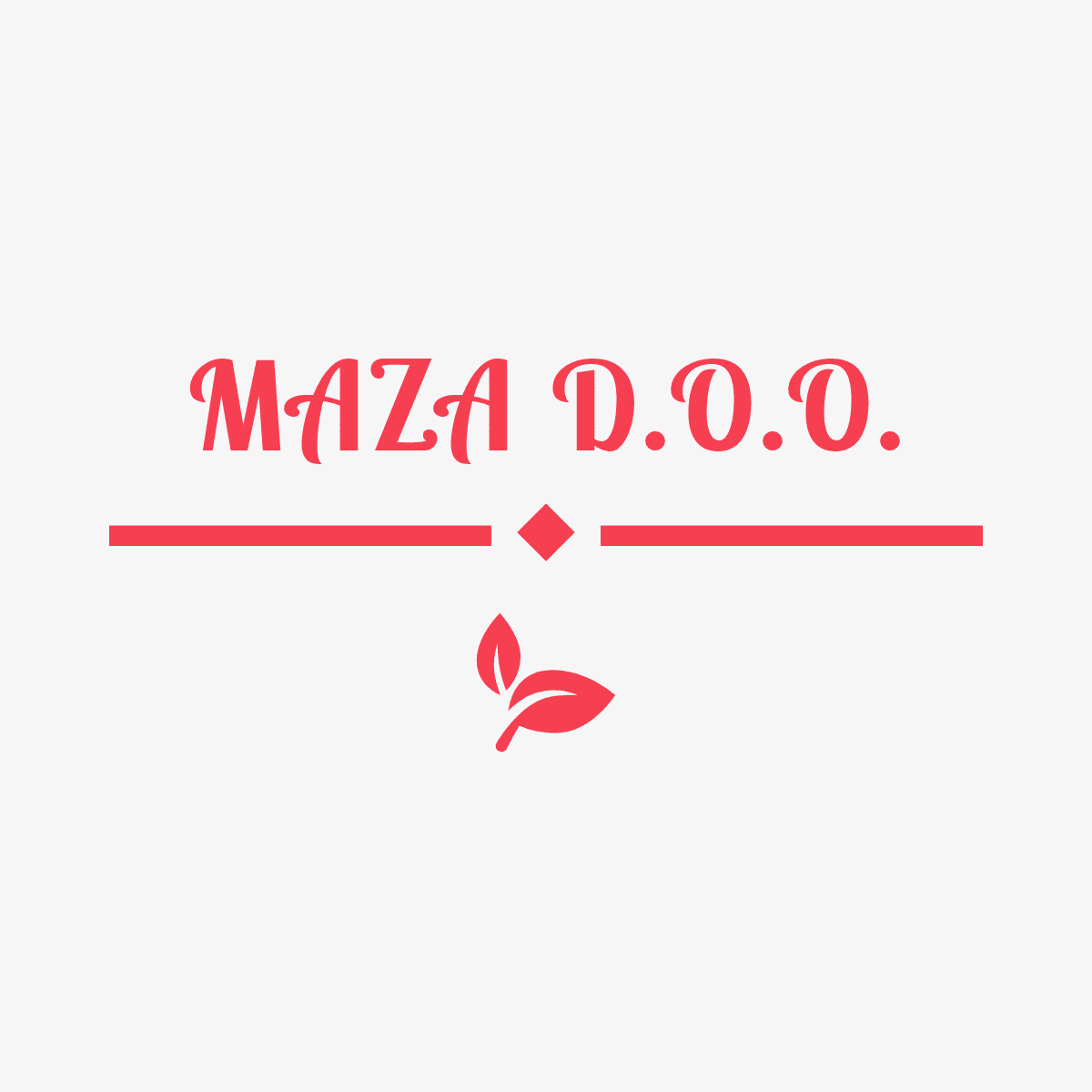 Način zaštite okoliša u pohrani poslovne dokumentacije:
Izrada dokumentacije na recikliranom papiru
Pohrana dokumentacije u digitalnom obliku
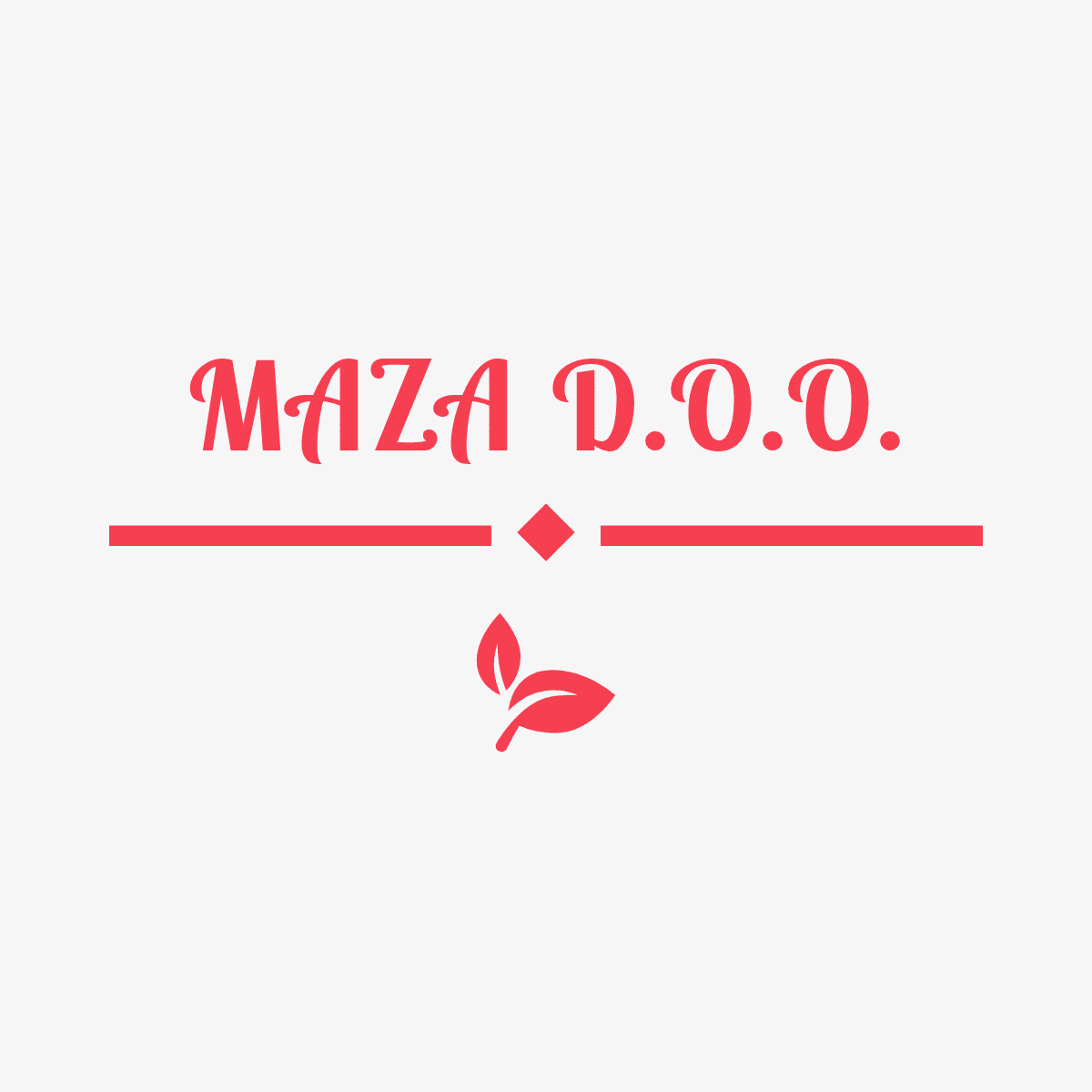 Društveno odgovorno poslovanje i lokalna zajednica
Sponzorstva
- sponzorirali bi Marsoniju tako da nogometaši nakon utakmice imaju zalihe sapuna, WC papira i vlažnih maramica
- sponzorirali bi zaštitu životinja sredstvima za čišćenje
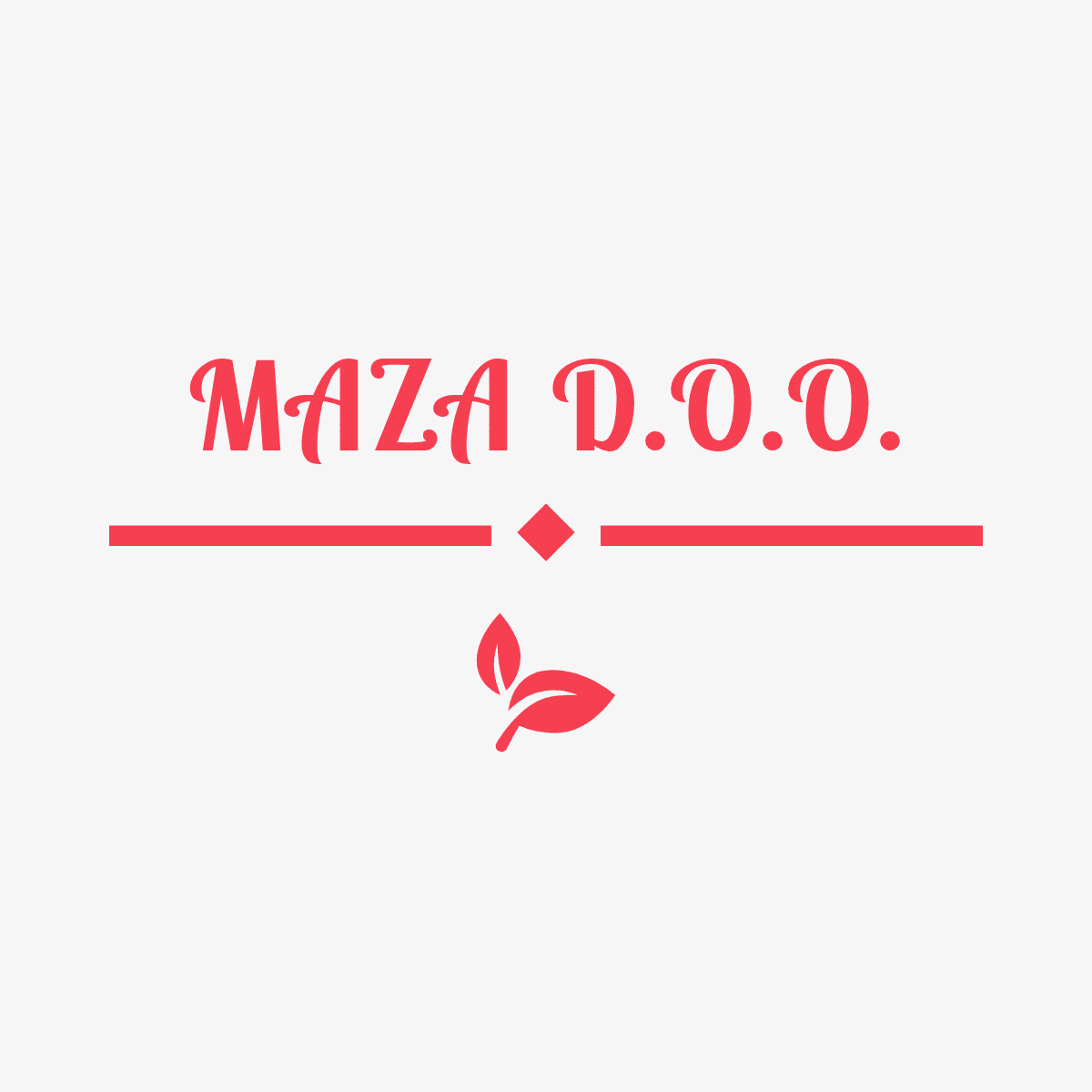 Donacije
- donirali bismo Crveni križ našim proizvodima iz asortimana (potrepštine za dom)
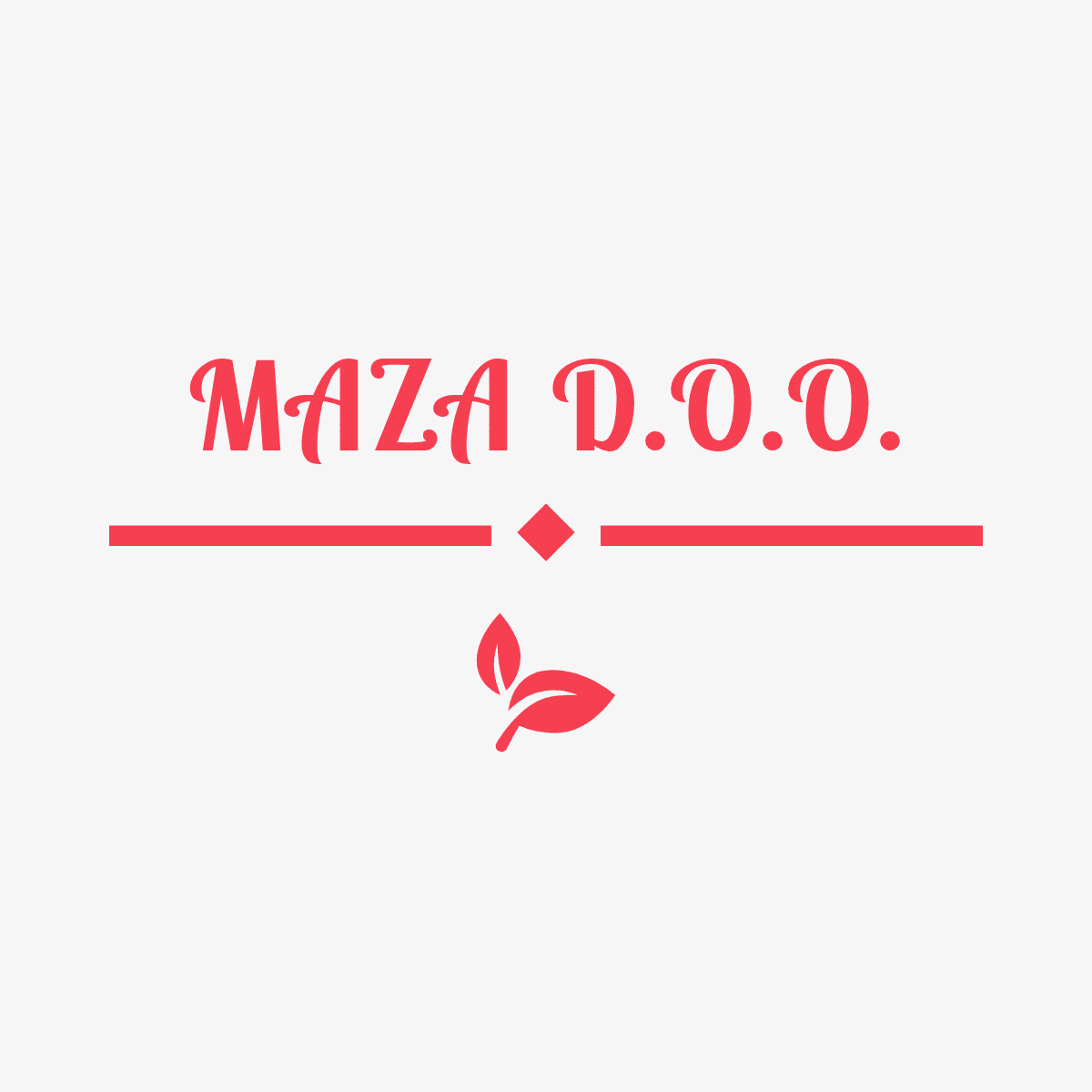 Marketing za opće dobro
nakon kupnje proizvoda u vrijednosti od 100 kn, 3 kune se doniraju udruzi za ulaganje u obrazovanje
za kupnju iznad 350 kn, besplatna dostava
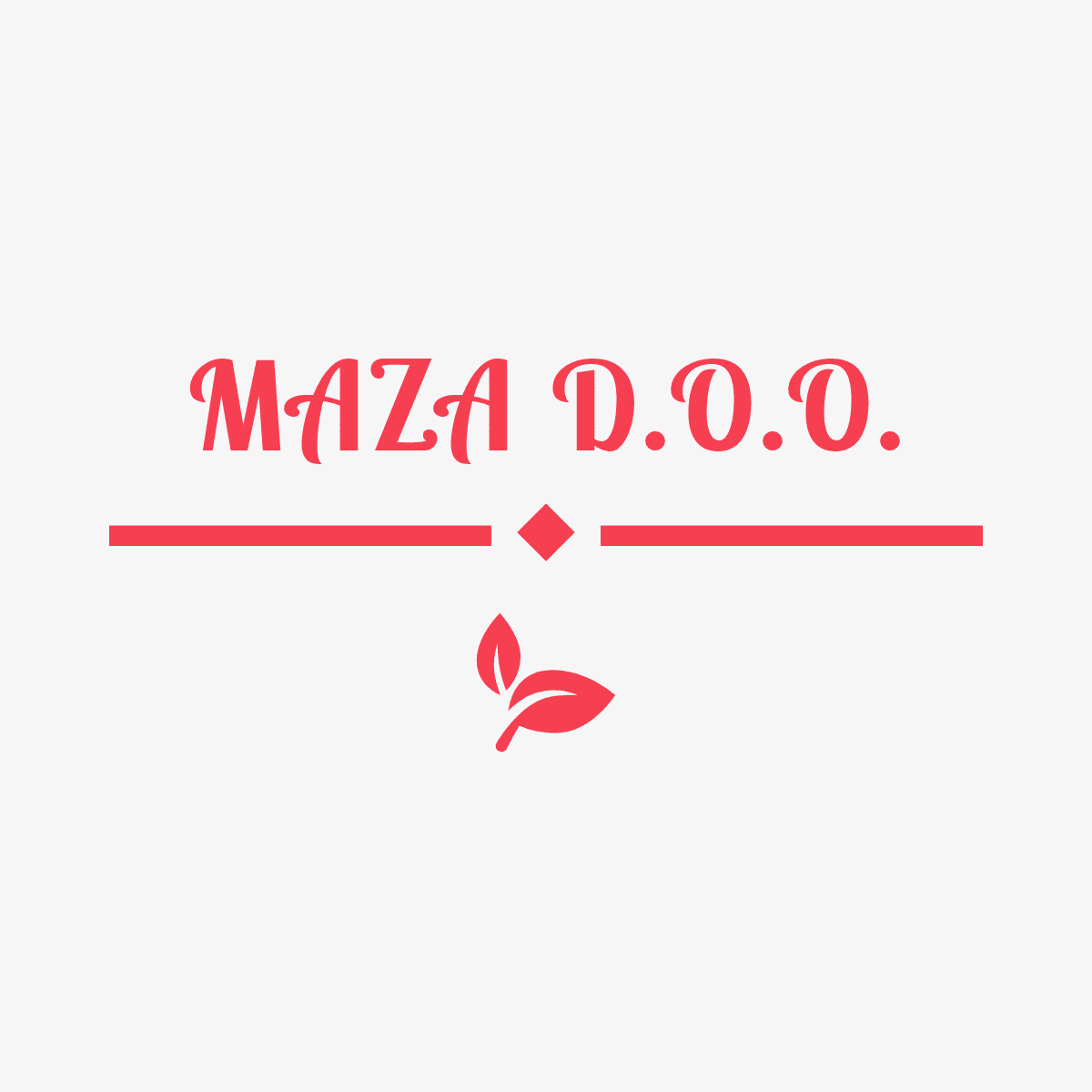 HVALA NA PAŽNJI!!!